Centraal examen economie
BASIS
Consumptie
De rol van consument - verschillende vormen van consumeren 
keuzeproblemen door:- schaarste (=gebrek) van middelen (geld) en tijd. - verschillen in urgentie van behoeften: basisbehoeften (meer prioriteit) en overige     behoeften.- het begrip ‘luxe’ in relatie tot het inkomen: hoe meer je verdient, hoe meer je ‘luxe’ als basis gaat zien.- het onderscheid tussen noodzakelijke en luxe goederen/ diensten.
We moeten door die keuzeproblemen dus: prioriteiten stellen > wat vinden we het meest belangrijk om eerst te doen?
Consumptie
De 4 manieren van consumeren:
– zelfvoorziening: productie voor de eigen behoeften, productie voor de behoeften in gezinsverband.– kopen: bedrijven die produceren voor behoeften. – collectieve voorzieningen: de overheid produceert voor behoeften.– gebruik van natuurlijke hulpbronnen: bijvoorbeeld verbruik grondstoffen, frisse lucht inademen, recreëren in de natuur, duurzaamheid.
Consumentengedrag in de loop van de tijd
veranderende persoonlijke en maatschappelijke behoeften: – de beïnvloeding van het eigen consumentengedrag en dat van anderen door: beschikbaar budget, gezinssamenstelling, sociale beïnvloeding, trends, rages, leeftijd, marketing en reclame, aandacht voor milieuaspecten, kennis van de koper, ruimere openingstijden – de beïnvloeding van het consumentengedrag in de tijd door: de tijd waarin men leeft, de vergrijzing, de technische ontwikkeling, aandacht voor veiligheid, aandacht voor milieuaspecten, inkomensontwikkeling – voorbeelden van sociale beïnvloeding van het consumentengedrag
het gebruik van consumenteninformatie: – bijvoorbeeld het gebruik van: een vergelijkend warenonderzoek, consumententijdschriften en rubrieken, productinformatie, websites voor consumenten, consumentenorganisaties, keurmerken.
Consumentengedrag in de loop van de tijd
marketing: – de marketingmix is de gelijktijdige inzet en het in onderlinge samenhang gebruiken van de instrumenten i.c.m. de doelgroep, het assortiment en de marktpositie: - productbeleid, waaronder het verschil tussen A- en B-merken en huismerken, waaronder kwaliteit van de producten en productaansprakelijkheid- prijsbeleid - plaatsbeleid- promotiebeleid- personeelsbeleid (retailmarketing) - presentatiebeleid (retailmarketing) als mede: - het onderscheid tussen commerciële reclame en ideële reclame - het onderscheid tussen informatieve en merkreclame 
technologische ontwikkelingen: – nieuwe technieken zoals e-commerce en nieuwe specialisaties. – snelle productveroudering, zoals bij mobiele telefoons, computers en hun randapparatuur
Consumptie – jezelf vergelijken met anderen
Verschillende vormen van inkomen:- inkomen uit arbeid: loon of salaris, vakantiegeld, loon in natura, winst - inkomen uit bezit: rente, dividend, huur, pacht, winst- inkomen uit overdrachten: kinderbijslag, subsidies/toeslagen, bijstand, studiebeurs, sociale uitkeringen
informatie over inkomensverschillen in Nederland: – verschillen van inkomens zoals hierboven genoemd– verschillen in inkomens leiden tot verschillen in consumptie (koopkracht, preferenties)
Inzicht in functies van geld, lenen en sparen
Geldfuncties: – ruilmiddel– rekenmiddel– spaarmiddel Berekeningen: – de courante vormen van betaling – het omgaan met de bankrekening, rood staan en tegoed, berekenen van saldomutaties, telebankieren
motieven voor en gevolgen van sparen en lenen noemenrente als vergoeding voor het uitlenen van geld: – sparen en lenen als het overhevelen van koopkracht in de tijd 
motieven om te sparen: - 1) voor een doel – 2) uit voorzorg – 3) renteopbrengst 
motieven om te lenen: - 1) aanschaf van duurzame consumptiegoederen -2) aanschaf onroerend goed (eigen woning) – 3) opvangen van tijdelijke geldtekorten – 4) opvang van calamiteiten 
de hoogte van het rentebedrag is afhankelijk van rentepercentage, looptijd, hoogte van het gespaarde of geleende bedrag (berekeningen!)
Koopbeslissing beoordelen op basis van info
behoeften en prioriteiten: - wat zijn de belangrijkste levensbehoeften, dan opstellen van een budgetplan waarbij het de noodzaak is om budgetten af te stemmen op de (te verwachten) ontvangsten
budgettaire mogelijkheden ten aanzien van kopen, sparen en lenen en de gevolgen daarvan:– de financieringsproblemen: - aan de hand van een gegeven budgetplan beredeneren of een bepaalde aankoop mogelijk is, of prioriteiten in uitgaven gesteld moeten worden, of en hoe bezuinigd moet worden of besteed of gespaard moet worden, of gereserveerd of geleend moet worden – de (on)mogelijkheid/zinvolheid van sparen bij (tijdelijke) geldtekorten – de (on)mogelijkheid van lenen als verantwoorde oplossing voor (tijdelijke) geldtekorten
Beïnvloeding bij kopen
sociale beïnvloeding, bijvoorbeeld: de smaak van een ander, de mening van de groep mensen waarin iemand zich thuis voelt 
commerciële beïnvloeding door: - reclames, rol van het merk, de marketingtechnieken
economisch maatschappelijke gevolgen voor milieu, werkgelegenheid en ontwikkelingslanden: – het milieu: de eigen gezondheid en die van anderen – de werkgelegenheid: in eigen land versus andere landen – de ontwikkelingslanden: bijvoorbeeld kinderarbeid 
Een verantwoorde koopbeslissing nemen:– de eigen (markt)positie als koper– de gevolgen voor het budget
Uit een huishoudbudgetplan conclusies trekken over de financiële situatie van personen
Bekijk de huishoudontvangsten: – inkomen uit arbeid – inkomen uit overdrachten – inkomen uit bezit
de huishouduitgaven: – dagelijkse huishoudelijke uitgaven: – vaste lasten – incidentele uitgaven als mede: – de bestedingen (ten behoeve) van de kandidaat als deel van de gezinsbestedingen – de (gedeeltelijke) verantwoordelijkheid van de kandidaat nu en later voor en de – (gedeeltelijke) invloed van de kandidaat op de bestedingen van het gezin 
reserveringen en besparingen (sparen) 
de financieringssituatie: – overschotten, tekorten 
herleiden van gegeven huishouduitgaven per week/ maand/ twee maanden/kwartaal en dergelijke tot uitgaven per jaar en omgekeerd
Uit een huishoudbudgetplan conclusies trekken over de financiële situatie van personen
instanties die behulpzaam kunnen zijn bij budgetproblemen: – het Nationaal Instituut voor Budgetvoorlichting (Nibud)– de Consumentenbond 
berekening van de kilometerprijs en de kosten van verschillende vormen van vervoer gegeven de totale kosten in een periode en het aantal kilometers in deze periode: – kosten van bijvoorbeeld: fiets, bromscooter, auto, bus of trein
P4: Kopen een kunst
Lesdoelen:
  - e-commerce
  - consumentenorganisaties
  - vergelijkend warenonderzoek
  - opd 1 t/m 5 p4h1
  - nakijken
  hw: opd 9+12 blz 23
het gebruik van consumenteninformatie: 
bijvoorbeeld het gebruik van: een vergelijkend warenonderzoek, consumententijdschriften en rubrieken, productinformatie, websites voor consumenten, consumentenorganisaties, keurmerken.
P6: Inkomen en beroep
Verschillende vormen van inkomen:- inkomen uit arbeid: loon of salaris, vakantiegeld, loon in natura, - inkomen uit bezit: rente, dividend, huur, pacht, winst
P1H2: Werk over en te kort
Wat is de arbeidsmarkt? ->het geheel van vraag naar en aanbod van arbeid.Een tekort op de arbeidsmarkt betekent schaarste aan personeel. Er is dan een krappe arbeidsmarkt.Een overschot op de arbeidsmarkt betekent werkloosheid. Er is dan een ruime arbeidsmarkt. Er is onderscheid tussen arbeid in manjaren (manjaar = arbeidsjaar = FTE) en arbeid in personen in verband met deeltijdarbeid; het loon is de prijs van de arbeid.
Waaruit bestaat de vraag naar arbeid? -> bezette arbeidsplaatsen en vacatures 
Waaruit bestaat het aanbod van arbeid?-> het aanbod van arbeid dat bestaat uit werkenden en werkzoekenden
P2H1: De schoenenwinkel
afzet
Omzet
Winkelprijs
Btw
Opdrachten maken
Nakijken
Hw: donderdag 26/9 
Opd 6 t/m 14 p2h1
P4: Risico’s van beleggen
Aandelen
Dividend
Obligaties
Opd 1 t/m 4
Hw: opd 5 t.m 10 p4h2
P4: Computerschop
Brutowinst
Nettowinst 
Brutowinstopslag
Brutowinstmarge
Opd 1 t/m 5 maken
Hw: opd 6 t/m 16 maandag 30/9
nakijken
P5: Het scooterbedrijf
Verkoopprijs exclusief btw
Verkoopprijs inclusief btw
Opdracht 1 t/m 5 maken
Nakijken
Hw: opd 6 t/m 11 donderdag 3/10
PTA H1 op donderdag 10/10
P5: Lenen en betalen
Start
Lesdoelen:
    - Krediet
    -  Aflossen
    - Inflatie
    - persoonlijke lening
    - termijn
    - effectieve rente
Opdrachten maken 1 t/m 5
P6: Kopen op krediet
Start
Lesdoelen:
Koop op afbetaling
Doorlopend krediet
Huurkoop
Leasing
Opdrachten 1 t/m 5 maken
Nakijken
P6: Kopen op krediet
koop op afbetaling Een aankoop waarbij de koper het bedrag van de aankoop leent van de verkoper. 
doorlopend krediet Een lening waarbij de lener tot een bepaald maximumbedrag (kredietlimiet) mag lenen. 
huurkoop Een koop op afbetaling waarbij de koper pas eigenaar wordt als de lening helemaal is afgelost.
 leasing De huur van (duurzame) goederen gedurende langere tijd
P1: Consumeren is kiezen
Start
Lesdoelen
Consumeren
Produceren
Schaarste
Behoeften
Opdracht 1 t/m 5 maken
Nakijken
Hw: opd 6 t/m 12 P1H2
P2: De taken verdeeld
Start
Lesdoelen:
Staafdiagram
Cirkeldiagram
Opdrachten maken
nakijken
P4: De productie van behang
Start
Lesdoelen:
Productiefactoren
Procenten
Opdracht 1 t/m 5 maken                      
Nakijken
HW: opd 6 t/m 11 P4H2
Zs 9:30 tot 9:45
Productiefactoren zijn middelen die noodzakelijk zijn om te kunnen produceren. Er zijn drie productiefactoren:
productiefactoren
Natuur
Kapitaalgoederen
Arbeid
alles wat uit de natuur komt
gebouwen, machines en gereedschap die je nodig hebt tijdens het produceren
Het werken van mensen
https://schooltv.nl/video/hoe-wordt-frisdrank-gemaakt-het-productieproces-in-beeld/
H3:P1: Belastingen op aankoop
Start
Lesdoelen:
B.T.W
Accijns
Opdrachten maken 1 t/m 5
Nakijken
HW: opd 6 t/m 12 P1H3
btw
9%
21%
Accijnzen
Alcohol
tabak
brandstof
P5: de drukkerij
Start
Lesdoelen:
Arbowet
Arbeidsomstandigheden
Arbeidsmotieven
Voltijdbaan
Deeltijdbaan
Opdrachten maken 1 t/m 5
Nakijken
P2: Belastingen en de auto
Start
Lesdoelen:
Motorrijtuigenbelasting 
Kosten per km
Opdrachten maken
Nakijken
de hoogte van motorrijtuigenbelasting hangt af van
gewicht
provincie
brandstof
Kosten per km= alle kosten : aantal km’s
H2:P1: Ieder zijn taak
Start
Lesdoelen:
Arbeidsverdeling
Welvaart
Zelfvoorziening
Opdrachten maken 1 t/m 5
Nakijken
HW: opd 6,9,11 P1H2 dinsdag 15/10
Arbeidsverdeling
Taakverdeling
een land Welvarend is, betekent dat dat het land rijk is
Welvaart
Zelfvoorziening
Eigen befoeften voorzien
Eigen voedsel, kleding…
P3: Geld voor de gemeente
Start
Lesdoelen:
OZB
WOZ -waarde
Opdrachten maken 1 t/m 5 
Nakijken
HW: opd 6 t/m 12 P3H3 dinsdag 15/10
Inkomsten van de gemeente
Afvalstoffen-heffing
OZB
Riool-heffing
Onroerendezaakbelasting
Belasting op het eigendom van grond, een woning of een bedrijf
P4: belastingen op inkomsten
Start
Lesdoelen:
Loonheffing
Jaaropgave
Belastbaar inkomen
Heffingskortingen
Opdracht 1 t/m 5 
Nakijken 
HW: opd 6 t/m 12 P4H3
H3:P1: Bronnen van inkomen
Start 
Lesdoelen:
Prestatieloon
Loon in natura
Loonschaal 
Nationaal inkomen
Opd maken 1 t/m 5 p1h3  
Nakijken 
HW: opd 6 t/m 12 p1h3 op donderdag 04/11
Zs 12:15 tot 12:30
Bronnen van inkomen
Inkomen uit bezit
Inkomen uit arbeid
winst
13de maand
dividend
loon
Loon in natura
pacht
rente
vakantiegeld
P2: Het stukadoorsbedrijf
Start
Lesdoelen:
Arbeidsproductiviteit   per uur/werknemers = Totale productie : aantal uren of             werknemers
Arbeidsjaren: het aantal banen als iedereen fulltime werkt
Opdracht 1 t/m 5 p2h2
Nakijken 
Hw: opd 6 t/m 12 p2h2 11 november
PTA H2: maandag 25 november 2019
P5: Plussen en minnen
Start
Lesdoelen:
Eigenwoningforfait
Heffingsgrondslag
Aftrekposten
Schijventarief 
Progressieve belastingheffing
Degressieve belastingheffing
Draagkrachtbeginsel
 opd 1 t.m 5 p5h2
Nakijken 
HW: opd 6 t/m 12 P5H3 op maandag 4 november
PTA  H3: op 22 november
Inkomen box 1=Brutoloon + EWF (% van WOZ-waarde) - aftrekposten(Hypotheek rente, reiskosten, studiekosten en giften) 

Box 2:
Inkomen uit BV of NV.
Wordt proportioneel belast.
Geldt alleen als je minimaal 5% eigenaar bent van een bedrijf.
Box 3:
Vermogens rendementsheffing (Belasting heffing op je spaargeld en andere bezittingen.)
P2: Inkomens zonder tegenprestatie
Start
Lesdoelen:
Overdrachtsinkomen
Opdrachten maken 1 t/m 5 
Nakijken
Hw: opd 6 t/m 12 p2h3
Overdrachtsinkomen
Huutoeslag
Bijstand
Kinderbijslag
Zorgtoeslag
Studiefinanciering
P3: Budgetteren
Start
Lesdoelen:
Budgetteren
Budgetplan
Opd 1 t/m 5 p3h3
Nakijken
budgetplan
Boodschappen, uitgaan…
Verbuiksgoederen
Dagelijkse uitgaven
Huur, electra, gas….
Vaste lasten
Grote aankopen die niet zo vaak voorkomen
Incidentele uitgaven
P1H3:  WINKELEN
Start
Lesdoelen:
Marketing
Marketingmix 
4 P’s
Opd 1 t/m 5 p1h3 Zs 12:50 tot 13:05
Nakijken 
Hw: opd 6 t/m 12 p1h3
De kunst van het verkopen
Marketing
prijsbeleid
aanbiedingen
Goede kwaliteit
productbeleid
Marketingmix
6 P’s
Winkelpand/online
plaatsbeleid
prom0tiebeleid
reclame
personeel
presentatie
H3:P4: Reserveren
Start 
Lesdoelen:
Reserveren 
Opdrach 1 t/m 4 maken p4h3  Zs 9:30 tot 9:45
Nakijken 
Hw: opd 5 t/m 10 p4h3 dinsdag 12/11
PTA H3 OP MAANDAG 25/11
Reserveren per maand=( aanschafprijs – restwaarde - spaargeld): gebruisduur in          maanden
P6: Nog een rondje boxen
Start 
Lesdoelen:
Vennootschapsbelasting 
Proportionele belastingheffing 
Vermogensrendementsheffing 
Besteedbaar inkomen 
Opd 1 t/m 5 p6h3
Nakijken
P2:Tel uit de winst
Start 
Lesdoelen: 
Verkoopopbrengst
Omzet 
Inkoop 
Brutowinst 
Bedrijfskosten 
Nettowinst 
Opd 1 t/m 5 p2h3 ZS 9:30 tot 9:45
Nakijken 
Hw: opd 6 t/m 12 p2h3 op 15/11
Afzet = aantal verkochte artikelen/producten/diensten
omzet – inkopen  Brutowinst - bedrijfskoeten nettowinst

Overige kosten zijn bijv. :
- Loonkosten
- Huur
- Electra enz.
P7: Overheidsfinanciën
Start 
Lesdoelen: 
Begritingstekort 
Begrotingsoverschot 
Staatsschuld 
Niet belastingmiddelen 
Profijtbeginsel 
Solidariteitsbeginsel 
Opd 1 t/m 5 p7h3
Nakijken 
HW: opd 6 t/m 12 p7h3 --- donderdag 14/11
Solidariteitsbeginsel  Wie inkomen heeft staat een deel van zijn inkomen af aan mensen die geen inkomen hebben.
Profijtbeginsel  Je betaalt er alleen voor als je er gebruik van maakt, (profijt) van hebt.
P3: Kijk op cijfers
Start 
Lesdoelen: 
Procenten 
Opdrachten maken 1 t/m 5 p3h3
Nakijken 
Hw: opd 6 t/m 12 p3h3
Uitdrukken in procenten:
	Deel : geheel x 100 =
	Voorbeeld de winst is € 2,- en de inkoopprijs is € 8,-
	Hoeveel is de winst in procenten van de inkoopprijs?


Hoeveel procent is het gestegen of gedaald?
     (nieuw – oud) : oud x 100 =
P4: Aardappeltechnologie
Start 
Lesdoelen: 
Innovatie 
Marktonderzoek 
Opd 1 t/m 5 maken p4h2
Nakijken 
HW: rekentrainer P4 en P5
P5:Innovatie in een bedrijf
Start 
Lesdoelen: 
Mechanisering 
Automatisering 
Productiecapaciteit 
Onderbezetting
Bezettingsgraad 
Opd 1 t/m 5 p5
Nakijken 
HW: opd 6 t/m 12 p5h2
Onderbezetting = productiecapaciteit – werkelijke productie
Bezettingsgraad = (werkelijke productie : productiecapaciteit) × 100
Voorbeeld
Een autofabriek heeft een productiecapaciteit van 300 auto’s per dag. De fabriek is 7 dagen per week open.
In week 11 werden er 1.700 auto’s geproduceerd.
Productiecapaciteit: 300 x 7 = 2.100 auto’s.
Onderbezetting: 2100 – 1700 = 400 auto’s.
Bezettingsgraad: (1700 : 2100) × 100 = 81%
P6: kosten van vervoer
Start 
Lesdoelen: 
Motorrijtuigenbelasting 
Kosten per km
Opd 1 t/m 5 p6h3
Nakijken 
HW: opd 6 t/m 12 p6h3
PTA H3 op din 26/11
Motorrijtuigenbelasting
Belasting op het bezit van een motorvoertuig
Kosten per km= alle kosten : aantal km’s
P4: Vakkenvullen en ander werk
Start 
Lesdoelen:
Arbeidsverdeling 
Arbeidsproductiviteit 
Opd 1 t/m 5 p4h3
Nakijken 
HW: opd 6 t/m 12 p4h3
Arbeidsproductiviteit   per uur = Totale productie : aantal uren
P6: Gevolgen van innovatie
Start 
Lesdoelen: 
Telewerken 
Marktaandeel 
Opd 1 t/m 5 p6h2
Nakijken
P5: een kijkje achter de schermen
Start 
Lesdoelen: 
Grondstof 
Eindproduct 
Bedrijfskolom 
Toegevoegde waarde
Opd 1 t/m 5 p5h3  Zs 10:40- 11:00
HW: rekentrainer P1,2,3,4 h3 op 29/11
PTO H3 op
H4:P1: Inkomens verschillen
Start 
Lesdoelen: 
Primaire inkomen
Modaal inkomen
Lorenzcurve 
Secundaire inkomen 
Armoedeval
Vergrijzin
opd 1 t/m 5
Nakijken 
HW: opd 6 t/m 10 p1h4
inkomen
Secundaire inkomen
Primaire inkomen
Inkomen uit arbeid
Studiefinanciering
Kinderbijslag
Bijstand
Zorgtoeslag
Huurtoeslag
dividend
Inkomen uit bezit
Loon
13de maand
Vakantiegeld 
Inkomen in natura
Winst
Huur
Pacht
rente
P2: Inkomens: hoog tegenover laag
Start 
Lesdoelen:
Nivellering 
Denivellering 
Zwart/grijsgeld
Opd 1 t/m 5 p2h4
Nakijken
Nivelleren en Denivelleren
Als het verschil tussen hoge en lage inkomens in verhouding kleiner wordt, dan werken de overheidsmaatregelen nivellerend zoals bij:
1- subsidies voor lage inkomens
2- progressieve belasting heffing


Als het verschil tussen hoge en lage inkomens in verhouding groter wordt, dan werken de overheidsmaatregelen denivellerend zoals bij:
1-  Aftrekposten
H3:P2: Een ruime arbeidsmarkt
Start 
Lesdoelen: 
Werkloosheid 
Opdrachten maken 1 /m 5 
Nakijken
Werkloosheid
Frictiewerkloosheid
regionalewerkloosheid
seizoenswerkloosheid
Werkloos zijn na de schoolperiode of na een vorige baan
Structurelewerkloosheid
In bepaalde seizoenen
Door de verandering in de productie
Per gebied
P4: de prijs van een pizza
Start 
Lesdoelen:
Bestedinginflatie 
Kosteninflatie 
Opd 1 t/m 5 p4h4
Nakijken 
Hw: opd 6 t/m 12 p4h4
Bestedinginflatie
De producten kunnen de stijgende vraag naar producten niet aan
kosteninflatie
De kosten stijgen(loon, grondstoffen, energiekosten)
P5: Gevolgen van inflatie
Start 
Lesdoelen:
Gevolgen van inflatie
Opdrachten maken 1 t/m 5
Nakijken 
HW: opd 6 t/m 11 p5h4
Gevolgen van inflatie
De koopkracht daalt
Ondernemers lopen meer risico’s
De concurrentiepositie van ondernemers die exporteren wordt zwakker
De spaarders kunnen minder kopen van hun spaargeld
Door de inflatie
Wordt sparen minder aantrekkelijk
Wordt lenen aantrekkelijker
P3: de concurrentiepositie
Start 
Lesdoelen: 
Concurrentiepositie 
Arbeidsduurverkorting 
Opd 1 t/m 5 p3h3
Nakijken
P4: De conjunctuur
Start 
Lesdoelen:
Bestedingen 
Laagconjunctuur 
Hoogconjunctuur 
Opd maken 1 t/m 5
Nakijken 
HW: opd 6 t/m 12 p4h3
PTA H3 op 19/12
Minder werkloosheid
hoogconjunctuur
Meer productie
Meer bestedingen
Meer wisnt
Meer werkloosheid
Laagconjunctuur
Minder bestedingen
Minder winst
Minder productie
Conjuncturele werkloosheid
P6:Reeel en nominaal inkomen
Start 
Lesdoelen: 
Nominaal inkomen 
Reële inkomen
Opd 1 t/m 5 p6h4
Nakijken 
PTA?
Nominaal inkomen= inkomen in geld
Nominaal nationaal inkomen= alle primaire inkomens
Reële inkomen= koopkracht

Reële inkomensverandering = nominale inkomensverandering in % - inflatie in %
H4:P1: Huur en Verhuur
Start 
Lesdoelen:
Sociale huurwoningen 
Vrije sector
Huurovereenkomst 
Opzegtermijn 
Opd 1 t/m 5 p1h4  Z 9:30-9:45
Nakijken 
HW: opd 6 t/m 12 p1h4
Sociale huurwoning
Woningen met en wat lagere huur
Vrije sector
Kunnen door iedereen gehuur worden , maar de huren zijn hoger
Huurovereenkomst
Contract waarin de rechten en plichten van de huurder en de verhuurder zijn vastgelegd.
De periode tussen het opzeggen van een overeenkomst en en het einde van de overeenkomst
Opzegtermijn
P5: Meer kans op werk
Start 
Lesdoelen:
Uitleg 
Opd maken 1 t/m 5 p5h3
Nakijken 
Hw: rekentrainer t/m P5
P7: Economisch beleid
Start 
Lesdoelen:
Planeconomie 
Vrijemarkteconomie 
Georiënteerde markteconomie
Opd 1 t/m 5 p7h4
Nakijken 
Hw:
Economie
Vrijemarkteconomie
Planeconomie
Georiënteerde markteconomie
Ondernemers en consumenten zijn de hoofdrolspelers
Speelt de overheid een groot rol
Gemengde economie
NL
P2: een eigen huis
Start 
Lesdoelen: 
-uitleg 
Opd maken 1 t/m 5
Nakijken
Makelaar
Kent de vraag en het aanbod van woningen
Zorgt voor de informatie over de kwaliteit  en de omgeving van de woning
Helpt bij het zoeken van een woning
Koper
Nieuwe woning(V.O.N)
Bestaande woning
-aankoopprijs 
Makelaarskosten
Afsluitkosten hypotheek
Aankoopprijs
De bijkomende kosten k.k.(2% overdrachtsbelasting, notariskosten, makelaarskosten, afsluitkosten hypotheek)
H4:P1: Smaken verschillen
Start 
Lesdoelen: 
Dienst 
Product 
Opd maken 1 t/m 5 p1h4 Z9:30 -9:45
Nakijken 
HW: opd 6 t/m 12 p1h4
Product
Is tastbaar
Dienst
Is niet tastbaar
Kapper
P3: de woningfinanciering
Start 
Lesdoelen: 
Hypotheekvormen
Opd maken 1 t/m 5 
Nakijken 
Hw: opd 6 t/m 11 p3h4
P3:Het lijndiagram
Start 
Lesdoelen:
Lijndiagram
Opd 1 t/m 5 p3h4
Nakijken 
Hw: opd 6 t/m 12
P4: Huren of Kopen
Start 
Lesdoelen: 
Huur 
Hypotheek
Opd maken 1 t/m 5 p4h4
Nakijken 
HW: opd 6 t/m 12 p4h4
Huur of hypotheek
Hypotheek
Huur
Variabele rente
Vaste rente
Stijgt elk jaar
Recht op huurtoeslag
Eigenaar betaalt groot onderhoud
De verhuurder betaalt groot onderhoud
OZB betalen(Onroerendezaakbelasting)
Opstalverzekering
P5: Verzekeren. Hoe dan?
Start 
Lesdoelen:
Materiële/ immateriële schade
Verzekeraar 
Direct writer 
Polis
Premie 
Eigen risico 
Opd 1 t/m 5
Nakijken 
Hw: opd 6 t/m 12 p5h4
P4: De wintersportbeurs
Start 
Lesdoelen:
Vraag 
Aanbod 
Opd 1 t/m 5 p4h4 Zs 12:40-12:55
Nakijken 
HW: opd 6 t/m 12 p4h4 
TOETS H4 op 14/1/2020
H4:P2: Nederland exportland
Start 
Lesdoelen:
Export
Exportquote
Opd 1 t/m 5 p2h4
Nakijken
Export = Uitvoer
Exportquote= export : totale productie of bbp x 100
H4:P3:Internationale handel
Start 
Lesdoelen:
Betalingsbalans 
Dekkingsgraad 
Open economie 
Gesloten economie
Opdracht 1 t/m 5 maken
Nakijken 
HW: opd 6 t/m 12 p3h4
betalingsbalans
Overzicht van betalingen aan en uit het buitenland
dekkingsgraad
Dekkingsgraad %= uitvoer:invoerx100
De import kan betalen uit de exportopbrengsten
Open economie
Een land waarin de invoer en de uitvoer groot zijn in verhouding tot de productie
Gesloten economie
Een land waarin de invoer en de uitvoer klein zijn in verhouding tot de productie
H5:P4: Binnen de EU
Start 
Lesdoelen:
Vrijhandel 
Kartel 
Opdracht 1 t/m 5 maken
Nakijken 
Hw: opd 6 t/m 12 p4h5
Vrijverkeer
Vrijhandel
Verkeer van personen
Verkeer van kapitaal
kartel
Bedrijven maken afspraken om de prijzen te verhogen
H5:P1: Overheden
Start 
Lesdoelen:
Collectieve voorzieningen 
Opdracht 1 t/m 5 maken
Nakijken 
Hw: opd 6 t/m 12 p1h5
Collectieve voorzieningen
Voorzieningen van de overheid die worden betaald van belastinggeld
OV
School
Fietspad
Brandweer
Speeltuin
P5: Vreemd geld
Start 
Lesdoelen:
EMU
Wisselkoers
Opdracht maken 1 t/m 5
Nakijken 
HW: opd 6 t/m 12 P4H5
H5:P1: Inkomsten en Uitgaven
Start 
Lesdoelen:
Prioriteit 
Huishoudelijke uitgaven
Verbruiksgoederen 
Persoonlijke uitgaven
Opd 1 t/m 5 
Nakijken 
HW: opd 6 t/m 12 p1h5
Prioriteit: wat belangrijk is voor iemand
Verbruiksgoederen: goederen die je maar 1 keer gebruikt
Uitgaven
Huishoudelijke uitgaven
Persoonlijke uitgaven
Boodschappen
Cadeau
EMU: Europese Monetaire Unie: landen gebruiken allemaal dezelfde munteenheid
Euro’s= Vreemd geld x wisselkoers
Vreemd geld= Euro’s : wisselkoers
P3:H5: Ministers en hun budgetten
Start
Lesdoelen:
Rijksbegroting 
Miljoenennota 
CPB
CBS
Begrotingstekort 
Staatsschuld 
Subsidies 
Heffingen 
Opd 1 t/m 5 maken 
Nakijken 
Hw: opd 6 t/m 12 p3h5
www.laks-monitor.nl
Klik op de gele knop :LAKS-monitor invullen.
Wachtwoord: 3qdkw
P4:H5: Sociale zekerheid
Start 
Lesdoelen:
ZVW
Wulbz
WLZ
AOW
ANW
WW
WIA
Bijstand
Opd maken 1 t/m 5 p4
Hw: opd 6 t/m 10 p4h5
P5: Sociale zekerheid voor jongeren
Start 
Lesdoelen:
Actieven 
Niet actieven 
Opd 1 t/m 5 
Nakijken
Sociale zekerheid voor jongeren
Kinderbijslag
Wajong uitkering
Scholieren: tegemoetkoming
Studenten: basisbeurs
Actieven: werkende mensen 
Niet actieven: niet werkende mensen
P7: De EU en de rest van de wereld
Start 
Lesdoelen
Protectie 
Invoerrechten 
Contingentering 
Importquote 
Opd 1 t/m 5 p7h5
Nakijken 
Hw: opd 6 t/m 12 p7h5
P7: De EU en de rest van de wereld
Start 
Lesdoelen: 
Protectie 
Invoerrechten 
Contingentering 
Gemeenschappelijk buitentarief 
Opd 1 t/m 5 p7h5 Zs 10:30 tot 10:45
Nakijken 
Hw: opd 6 t/m 12 p7h5
Protectie
Bescherming eigen productie
Contingentering
Invoerrechten
Beperking van de import van een product tot een bepaalde hoeveelheid
Belasting waardoor import duurder wordt
P6: Bruto en Netto
Start 
Lesdoelen:
Loonheffing 
Sociale premies 
Inkomstenbelastingen 
Opd maken 1 t/m 5 p6
Nakijken
P4: Budgetteren
Start 
Lesdoelen:
Budgetteren
Inkomsten
Uitgaven 
Opd 1 t/m 5 maken
Nakijken
Ontwikkelingslanden
Inkomensverschillen
Ondervoeding
Lage koopkracht
Analfabetisme
P2: Bevolkingsgroei en de welvaart
Start  
Lesdoelen:
Nationaal inkomen per hoofd van de bevolking
Bevolkingsgroei
Opd 1 t/m 5 p2h6
Nakijken
Nationaal inkomen per hoofd= totaal inkomen : aantal inwoners
P4: De handel in de grondstoffen
Start 
Lesdoelen:
Vraag en aanbod
Grondstoffenfonds 
Monocultuur 
Ruilvoet 
Opd 1 t/m 5 maken Zs 12:15 tot 12:30
Nakijken
H6:P3:Kosten en Baten
Start 
Lesdoelen:
Maatschappelijke kosten 
Maatschappelijke baten
Opd 1 t/m 5
Nakijken
HW: opd 6 t/m 8 P3H6
Productie
Maatschappelijke kosten
Maatschappelijke baten
Positieve externe effecten
Negatieve externe effecten
Voordelen van de productie
Nadelen van de productie(vervuiling)
P6: Ontwikkelingssamenwerking
Start 
Lesdoelen:
Noodhulp
Structurele hulp
Gebonden hulp
Opd 1 t/m 5
Nakijken 
Hw: opd 6 t/m 12 p6
hulp
Noodhulp
Gebonden hulp
Natuurramp of oorlog
Steun in de vorm van geld
structurele hulp
Hulp die een blijvende oplossing biedt voor een probleem
H6:P4: Werken voor de overheid
Start 
Lesdoelen:
Ambtenaar 
Subsidie 
Collectieve sector 
Particuliere sector 
Infrastructuur 
BTW
Opd 1 t/m 5 maken 
Nakijken 
Hw: opd
H7:P1: De snackwagen
Start 
Lesdoelen:
Informele productie
Formele productie
Productiefactoren 
Kapitaalgoederen 
Kapitaalintensief
Arbeidsintensief
-
Productie
Informele productie
Formele productie
Onbetaalde en niet-geregistreerde  productie
Geregistreerde en betaalde productie
Productiefactoren
Arbeiders
Natuur
Kapitaalgoederen
Kapitaalintensief: meer kapitaalgoederen en weinig arbeid
Arbeidsintensief: meer arbeid en weinig kapitaalgoederen
H7:P2: De kaasspeciaalzaak
Stat 
Lesdoelen: 
Groothandel
Detailhandel 
Bedrijfskolom 
Toegevoegdewaarde
Handel
Groothandel
Detailhandel
Bedrijven die producten verkopen aan de consument
Bedrijven die ervoor zorgen dat de producten van de fabrikant  in de winkels terechtkomen
Toegevoegd waarde= verkoopopbrengst – inkopen
H7:P3: Jongeren aan het werk
Start 
Lesdoelen:
Arbeidsovereenkomst 
Flexwerkers 
Proeftijd 
Opzegtermijn
Arbeidsovereenkomst: overeenkomst tussen een werkgever en een werknemer.
Flexwerkers: mensen met een tijdelijke arbeidsovereenkomst .
Proeftijd: periode waarin de werknemer zonder opgaaf van redenen ontslag mag krijgen en ontslag mag nemen.
Opzegtermijn: de periode die verplicht is tussen het opzeggen van een overeenkomst en het einde van de overeenkomst.
H7:P4: Collectieve arbeidsovereenkomst
Start 
Lesdoelen: 
CAO
Loonschaal
CAO:
Collectieve arbeidsovereenkomst
Afspraken tussen werkgevers en vakbonden over de arbeidsvoorwaarden  van een grote groep werknemers.
Loonschaal
Tabel met de lonen die horen bij een functie in een bedrijf of instelling.
H7:P5: Studie en beroep
Start 
Lesdoelen:
- Sectoren
Sectoren
Kwartaire sector
Primaire sector
Niet commerciële dienstverlening. Zonder winst als doel.
Tertiaire sector
Bedrijven die grondstoffen en voedsel produceren.
Secundaire sector
Commerciële dienstverlening  door bedrijven, met winst als doel.
Bedrijven die grondstoffen en voedsel verwerken tot eindproduct.
H7:P6: betaald en onbetaald werk
Start 
Lesdoelen:
Parttime
fulltime
Arbeidsmotieven
Betaald of onbetaald werk
parttime
Fulltime
Minder dan 36 uur per week
Meer dan 36 uur per week
Arbeidsmotieven
Voor onbetaald werk
Voor betaald werk
-zorg voor kinderen
-de werktijd zelf kunnen indelen
Het loon en samenwerken met collega’s
P7:H7: Ondernemingsvormen
Start
Lesdoelen:
ZZP
VOF
BV
NV
Opdrachten maken 1 t/m 11 digitaal 
https://www.deecoshow.nl/ondernemingsvormen/
Ondernemingsvormen
H6:P6: Prinsjesdag
Start 
Lesdoelen: 
Wat is een rijksbegroting:
De inkomsten en uitgaven per ministerie die het rijk verwacht voor het komende jaar.
Wat is de miljoenennota:
Een samenvatting op de rijksbegroting
Begrippen doornemen blz 66
https://schooltv.nl/video/eenvandaag-in-de-klas-tweehonderd-jaar-prinsjesdag/#q=%22prinsjesdag%22
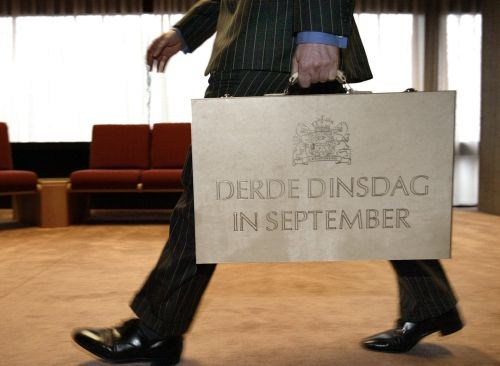 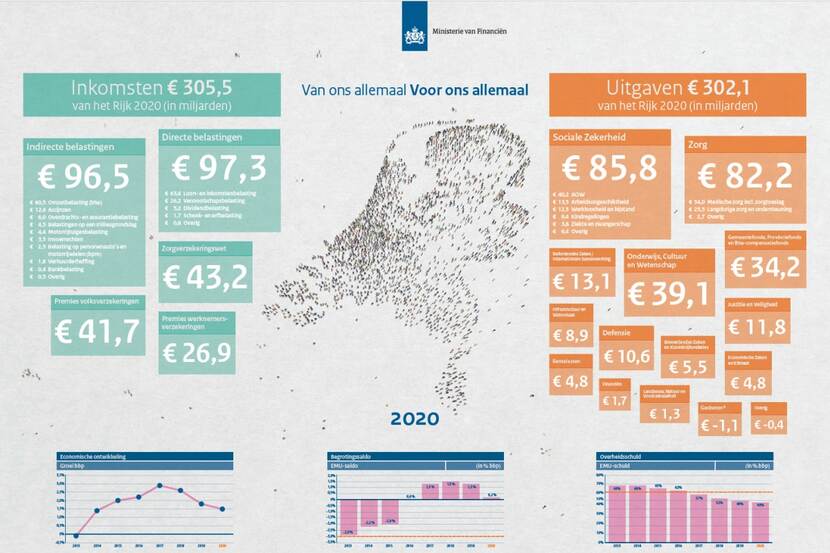